Illustration d’une démarche méthodologique possible pour réactualiser le projet d’EPS
Etude de cas en VOLLEY-BALL (CA4)
Plusieurs contextes / Une même démarche
Plusieurs manières de répondre aux attendus de fin de cycle et de contribuer au socle
SCCCC : 5 domaines de formation et 4 parcours (enseignements communs et complémentaires)
Projet Académique
Projet d’établissementParcours de l’élève – enjeux éducatifs
Caractéristiques des élèves du collège : générales et en EPS
Projet d’EPS/AS – Objectifs et continuum de formation
Choix par rapport aux domaines du socle et des CG en EPS
Identifier les besoins des élèves 
(« creux » / « bosses »)
Programmation selon enjeux de formation et dans les 4 CA
Selon les conditions d’enseignement
Acquisitions prioritaires pour chaque APSA retenue
Projet de classe : caractéristiques de la classe
Compétence attendue de fin de cycle / Principes d’évaluation
Attendus de fin de cycle dans les CA
Une situation d’apprentissage : 
Acquisitions visées ?
Stratégie d’enseignement adaptée
Évaluation possible de CG retenues / Domaine(s) du socle : repères qualitatifs ou quantitatifs
Étapes d’acquisition / Séquence(s)
Evaluation des Compétences générales EPS/ Domaines du socle /DNB
Évaluation de la compétence attendue retenue
Evaluation des CG EPS / Domaines du socle /DNB
Attribution d’une note de fin de séquence/cycle
[Speaker Notes: Synthèse schéma Vincent – méthodologie générale : quelles étapes pour répondre aux attentes institutionnelles et aux besoins réels des élèves de son établissement]
Le SCCCC
5 domaines de formation, 4 parcours
Enseignements communs et complémentaires
Mathématiques
LV1
Physique-chimie
Arts plastiques
LV2
Français
EPS
HG
SVT
Education musicale
1er filtre: le projet Académique
École de secteur
Les élèves dans le contexte du collège
Projet d’établissementParcours de l’élève – enjeux éducatifs
École de secteur
École de secteur
Projet d’EPS
Continuum de formation
Projet d’ASAxes retenus dans le parcours des élèves licenciés
SéquencesLeçons d’EPS C3 / C4
Apprentissage Transformations
Evaluations
Les élèves en fin de cycle d’apprentissage (2 * 3 ans)
Les élèves de la classe
[Speaker Notes: Schéma Joël – pour illustrer dans le CA : présentation plutôt systémique]
Etude du contexte d’enseignement et définition des besoins des élèves

Dans le cadre de la formation générale des élèves, un diagnostic du contexte d’enseignement particulier que constitue un E.P.L.E. permet de définir et d’articuler un ensemble de projets (académique, d’établissement, d’E.PS.). A travers le filtre des huit composantes du Socle Commun, les caractéristiques de la population scolaire d’un établissement permettent de recenser des besoins prioritaires.
Le programme 2015: 
Le SCCCC, 5 domaines de formation
Français
EPS
HG
SVT
Education musicale
Mathématiques
LV1
Physique-chimie
Arts plastiques
LV2
1er filtre: le projet de l’académie de Créteil (septembre 2016)- Performance- Valeurs- Coopération- Ressources humaines
Leviers possibles:  - Concevoir et partager des outils d’analyse et d’auto-évaluation  
- Promouvoir les pratiques pédagogiques pertinentes, analyser les difficultés des élèves.- Adapter l’accompagnement des élèves au plus près des besoins
Axes du projet d’établissement:

- Maintenir l’image positive du collège dans la ville- Faire progresser chaque élève en l’impliquant davantage dans son travail - Faire du collège un établissement citoyen et solidaire
Projet d’EPSContinuum de formation
Projet d’EPS
Balisage du parcours d’apprentissage des élèves

Au regard des besoins particuliers des élèves d’un établissement, l’équipe pédagogique d’E.P.S. organise et agence une offre de formation permettant de répondre à ces enjeux locaux. Cette démarche interroge notamment:
le choix, leur place dans le cursus et le volume horaire accordé à chaque C.A. et à chaque APSA, la durée des séquences,…
un traitement didactique « en fil rouge » des APSA et des actions EPS proposées dans l’établissement (cross, règlement EPS …)
Les formes d’évaluations prévues (partagées, quantitatives, formatives, simplifiées, imagées…) 
L’articulation des apprentissages avec les enseignements de complément (A.P., E.P.I).
Projet d’EPSEnjeux éducatifs et parcours de formation des élèves
Projet d’EPSOffre de formation et positionnement transversal de l’EPS au collège A (public hétérogène)
Ecriture des compétences attendues

Les compétences attendues, autrefois prescrites nationalement (niveau 1 / niveau 2), sont définies, pour le cycle 3 et pour le cycle 4, par les équipes pédagogiques. Elles sont le point de rencontre entre une attente institutionnelle commune à l’ensemble des établissements (attendus de fin de cycle) et les besoins éducatifs locaux, mis en valeurs précédemment.
Les compétences attendues invitent ainsi à penser aux « rôles à jouer » par les élèves, en relation avec des besoins éducatifs « soclés ».
VOLLEY-BALL
Ecrire une compétence attendue de fin de cycle 4
VOLLEY-BALL
Ecrire une compétence attendue de fin de cycle 4
CG1/D1 langage du corpsCG2 /D2 méthodes et outils pour apprendre
CG3/D3 la formation de la personne et du citoyen

CG5/D5 les représentations du monde et l’activité humaine




CG3/D3 la formation de la personne et du citoyen



CG2 /D2 méthodes et outils pour apprendre
VOLLEY-BALL
Ecrire une compétence attendue de fin de cycle 4
VOLLEY-BALL
«  Dans un jeu à effectif réduit, rechercher le gain d’un match en se créant des situations favorables d’attaque afin de rompre l’échange grâce à des balles accélérées ou placées face à une défense organisée, tout en protégeant son terrain. 
Arbitrer de manière fairplay. 
A l’aide d’un relevé d’indicateurs précis, conseiller son équipe pour établir et réguler un projet de jeu collectif. »
Tâche complexe finale
Gérer l’alternative entre renvoi direct et construction de l’attaque
… 
Créer la rupture en plaçant ou en smashant le ballon 
Se donner du temps dans son propre camp en produisant des trajectoires hautes et orientées
Basculer rapidement d’un rôle à l’autre : attaquant/défenseur
Assurer un rôle de partenaire et/ou de conseiller afin de faire progresser autrui
…
Grâce à des indicateurs simples (score parlant),  élaborer un projet collectif pour protéger efficacement son terrain et pour se créer régulièrement des situations favorables de marque
Construction et combinaison des « savoirs »
VOLLEY-BALL
Ecrire une compétence attendue de fin de cycle 4
Ecriture des compétences attendues (2e scénario)

Les compétences attendues, et les « rôles à jouer » qui en dépendent, pourront différer selon les besoins spécifiques du public accueilli.
Le scénario qui suit met en valeur, pour une même A.P.S.A. et dans le respect des attendus de fin de cycle 4 dans le CA4, des choix différents car contextualisés.

Si dans un souci de cohérence avec l’essence même de l’activité, les rôles à jouer par les élèves demeureront sensiblement les mêmes, la définition d’acquisitions prioritaires ciblées aura des incidences sur la façon dont ces rôles seront abordés et par extension sur la rédaction de la compétence attendue.
VOLLEY-BALL
Ecrire une compétence attendue de fin de cycle 4
2e scénario: collège B (public difficile)
VOLLEY-BALL
Ecrire une compétence attendue de fin de cycle 4
2e scénario: collège B (public difficile)
CG1/D1 langage du corpsCG2 /D2 méthodes et outils pour apprendre
CG3/D3 la formation de la personne et du citoyen

CG5/D5 les représentations du monde et l’activité humaine




CG3/D3 la formation de la personne et du citoyen



CG2 /D2 méthodes et outils pour apprendre
VOLLEY-BALL
Ecrire une compétence attendue de fin de cycle 4
2e scénario: collège B (public difficile)
VOLLEY-BALL
«  Dans un jeu à effectif réduit, rechercher le gain d’un match en se créant des situations favorables d’attaque afin de rompre l’échange grâce à des balles accélérées ou placées face à une défense organisée, tout en protégeant son terrain. 
Arbitrer de manière fairplay en appliquant le règlement commun à la classe.
 Coopérer avec des partenaires différents.»
Tâche complexe finale
Gérer l’alternative entre renvoi direct et construction de l’attaque
… 
Créer la rupture en plaçant ou en smashant le ballon 
Se donner du temps dans son propre camp en produisant des trajectoires hautes et orientées
Basculer rapidement d’un rôle à l’autre : attaquant/défenseur
Assurer un rôle de partenaire et/ou de conseiller afin de faire progresser autrui
…
Grâce à des indicateurs simples (score parlant),  élaborer un projet collectif pour protéger efficacement son terrain et pour se créer régulièrement des situations favorables de marque
Construction et combinaison des « savoirs »
VOLLEY-BALL
Ecrire une compétence attendue de fin de cycle 4
2e scénario: collège B (public difficile)
Définition des repères de progressivité

Afin de s’accorder avec les nouveaux bulletins trimestriels et les livrets de fin de cycle, chaque « rôle à jouer » est défini localement selon quatre niveaux de maîtrise. Les équipes pédagogiques peuvent utiliser pour cela des indicateurs comportementaux ou des indicateurs chiffrés.
VOLLEY-BALL
Construction d’un continuum des apprentissages
Afin que l’ensemble des élèves puissent valider la compétence attendue en fin de cycle, il semble opportun de programmer plusieurs séquences d’apprentissage.
D’autre part, dans le but de mettre en valeur la progression de chacun des élèves, l’équipe pédagogique peut définir des étapes d’apprentissage. Chaque étape envisage la validation d’une compétence intermédiaire au travers d’une ou plusieurs situations repères, garante(s) de la maîtrise de contenus nécessaires pour passer à l’étape suivante.
Le continuum des apprentissages est ainsi marqué par des situations de complexité croissante, jusqu’au test de compétence final.
VOLLEY-BALL
Compétence intermédiaire attendue dans l’APSA par séquence
A
BONUS
BONUS
A
VOLLEY-BALL
Test de compétence en fin de cycle
Construction d’un continuum des apprentissages

Il est également possible dans une autre logique d’évaluer directement les élèves par rapport aux attendus de fin de cycle au travers d’une compétence attendue finale, mais en faisant varier les indicateurs de réussite, selon le moment d’apprentissage des élèves, pour permettre la mise en réussite de tous.

L’équipe EPS devra se positionner et proposer un temps d’apprentissage qu’elle jugera nécessaire pour viser les attendus de fin de cycle.
Il appartient également à l’équipe de déterminer le nombre d’APSA et de séquences à programmer pour les atteindre.
VOLLEY-BALL
Compétence attendue en fin de cycle dans l’APSA
Evaluation des acquis

Dans le cadre d’un test de compétence, l’équipe pédagogique définit des indicateurs d’évaluation (comportementaux ou chiffrés) pour chacun des « rôles à jouer », selon quatre niveaux de maîtrise. Elle peut alors répondre à un triple enjeu évaluatif :
valider la compétence attendue en E.P.S. (bulletin trimestriel)
pouvoir procéder à une notation des acquis disciplinaires (bulletin trimestriel)
évaluer les objectifs et compétences du Socle Commun (livret de fin de cycle).
VOLLEY-BALL
Evaluation des acquis – Les « rôles à jouer »
VOLLEY-BALL
Evaluation des acquis - Notation
VOLLEY-BALL
Evaluation des acquis – Validation de la compétence attendue
VOLLEY-BALL
Contribution possible à la formation générale de l’élève
Evaluer le socle à partir du disciplinaire
VOLLEY-BALL
Evaluation des acquis – Contribution à la formation générale de l’élève
Evaluer le socle à partir du disciplinaire
VOLLEY-BALL
Evaluation des acquis – Contribution à la formation générale de l’élève
Evaluer le socle à partir du disciplinaire
VOLLEY-BALL
Contribution possible à la formation générale de l’élève
Evaluer le socle à partir du disciplinaire
VOLLEY-BALL
Contribution possible à la formation générale de l’élève
Evaluer le socle à partir du disciplinaire
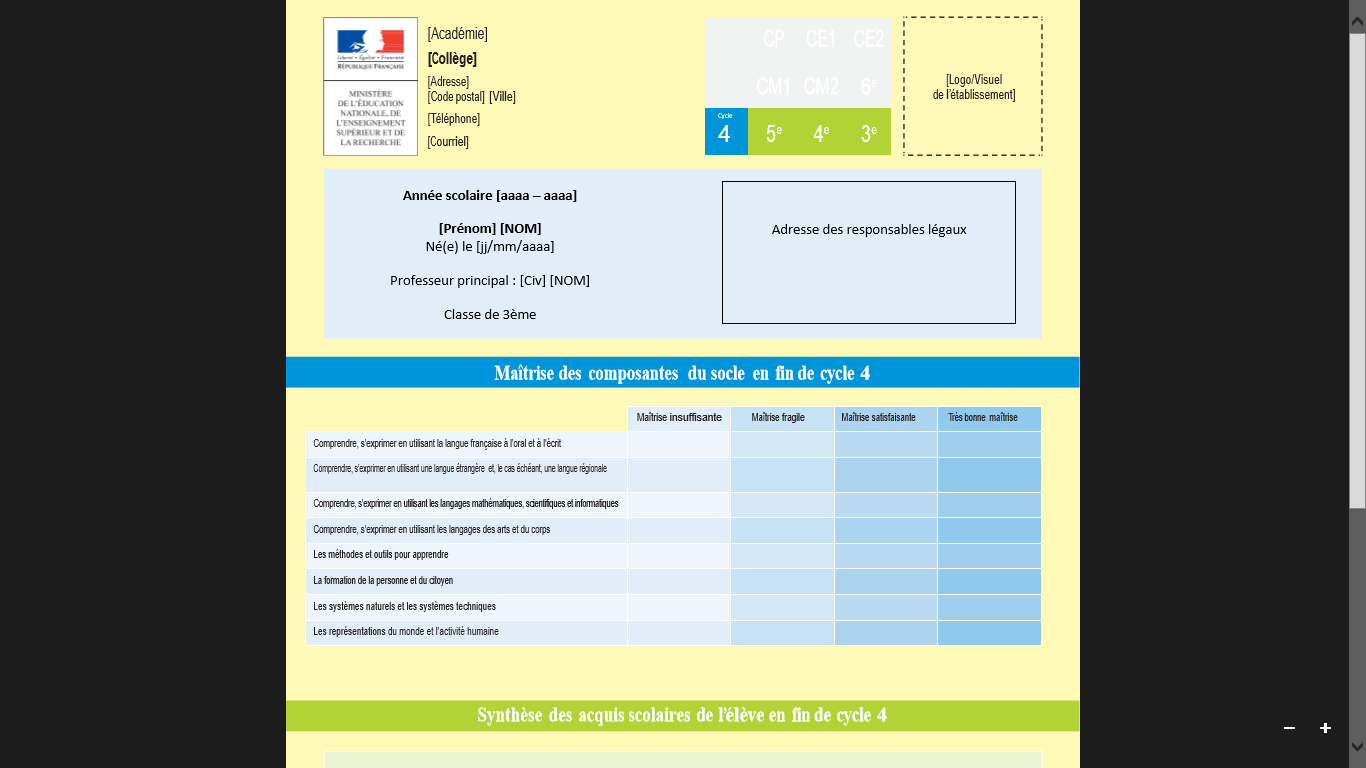 X
X
X
X
X
X
X
X